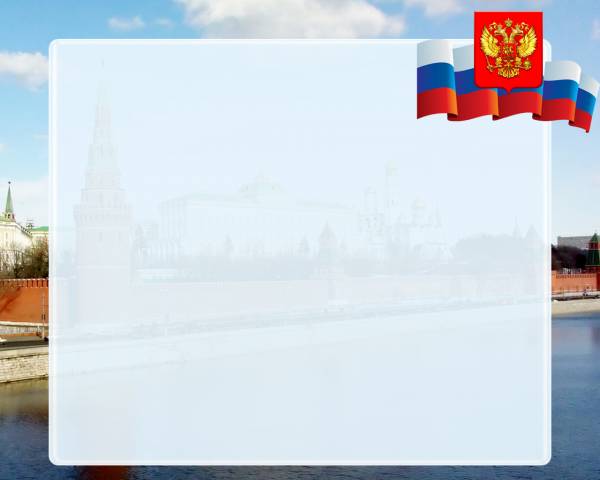 Проект
«Россия – Родина моя!»
Выполнила: 
Воспитатель старшей и подготовительной группы 
Гагарина Вера Павловна
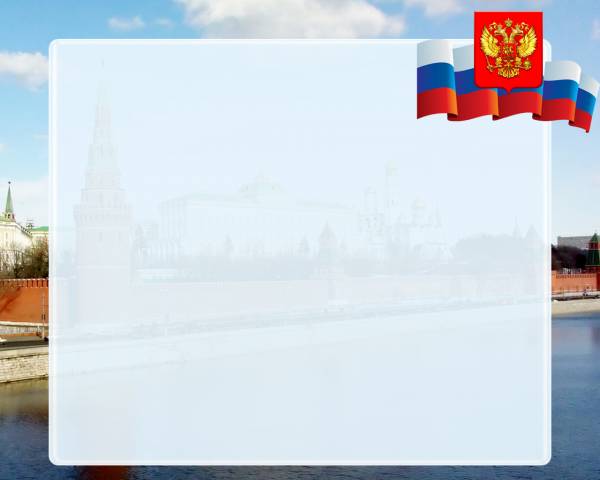 Проблема: Задача воспитания чувства
 патриотизма, любви к малой Родине традиционно решается в ДОУ, но результаты исследования показывают, что у некоторых детей отмечается низкий уровень знаний истории посёлка, края, страны; отсутствует познавательный интерес;  родители  тоже затрудняются в знании истории  родного края и не имеют возможности посещать культурные мероприятия, из-за высокой занятости.
Поэтому возникла необходимость изменить формы организации педагогического процесса по ознакомлению детей с особенностями родного края. Решением данной проблемы является реализация проекта: « Россия – Родина моя»
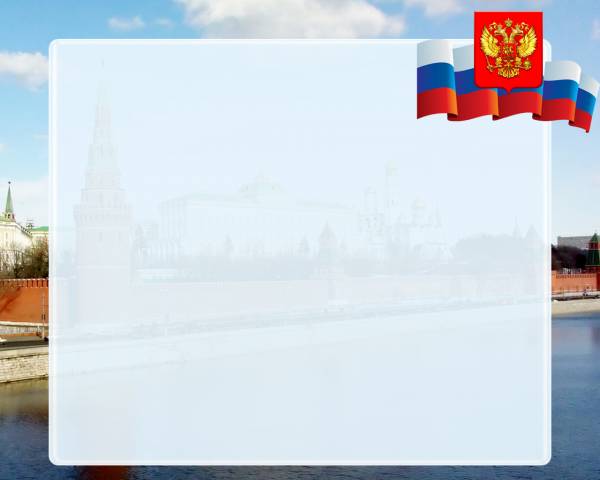 Актуальность темы
Знакомство детей с родным краем: с историко-культурными, национальными, географическими, природными особенностями формирует у них такие черты характера, которые помогут им стать патриотом и гражданином своей Родины. Ведь, яркие впечатления о родной природе, об истории родного края, полученные в детстве, нередко остаются в памяти человека на всю жизнь.  Любовь к близким людям, к детскому саду, к родному городу и родной стране играют огромную роль в становлении личности ребенка.
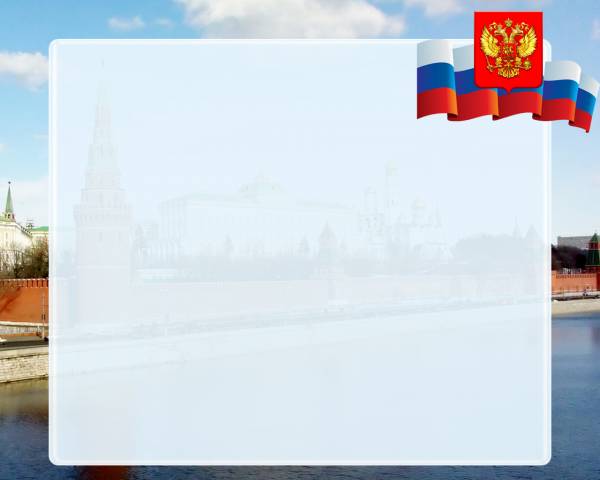 Цель проекта:
 Воспитание у детей чувства патриотизма, уважения к своей Родине. 
Задачи:
Закрепить такие понятия как, «Родина», 
«Малая Родина», «Россия»,знать название столицы нашей Родины-Москвы, иметь представления о г.Москве, что Россия самая могучая, красивая ,с множеством красивых мест(полей, лесов, рек и т.д.)
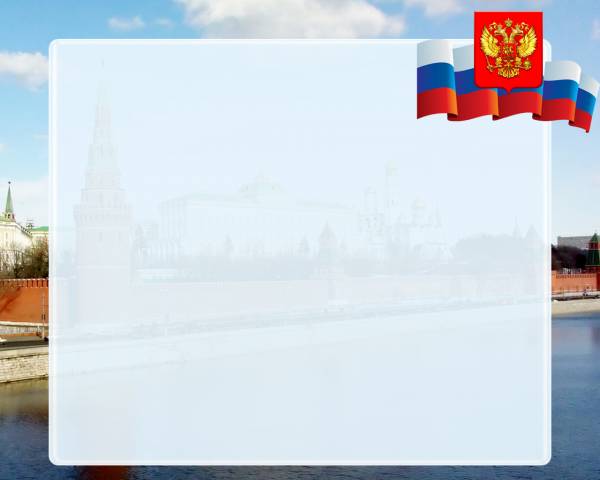 О проекте 
Вид проекта: информационно-творческий 
Продолжительность проекта: долгосрочный
Участники проекта: дети старшей группы, родители воспитанников, воспитатели группы 
Формы работы: игровая, познавательная, продуктивная, работа с родителями  
Образовательная область: познавательная
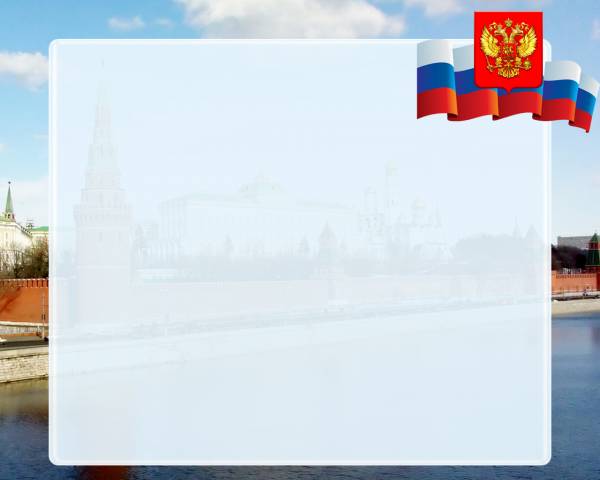 Основные  формы проекта:
Разделы программы, содержание которых включено в проект: развитие речи, изобразительная деятельность, игровая деятельность, музыкальная деятельность, спортивные мероприятия занятия по ознакомлению с окружающим миром, беседы, чтение художественной литературы.
На данный момент проект охватывает следующие темы:
 Символика России;
 Природа России;
 Великая Отечественная Война 1941-1945 годы;
  Русские традиции.
Проект предполагает развитие творческих и познавательных способностей детей.
Представленный проект предназначен для воспитания будущих патриотов и истинных граждан своей страны путём воздействия на эмоциональную сферу развития дошкольников.
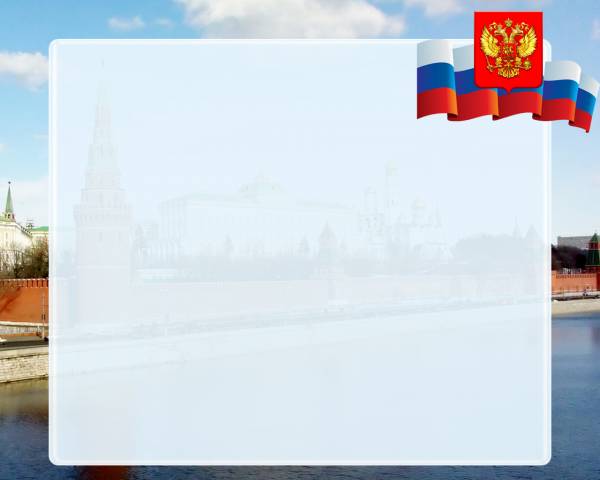 Ожидаемый результат:
После завершения проекта дети будут знать:
Что такое – «Родина», «Малая Родина, пословицы о родине.
Символику России, значение символов России.
Природу родных мест, любоваться природой, бережно относиться к ней.
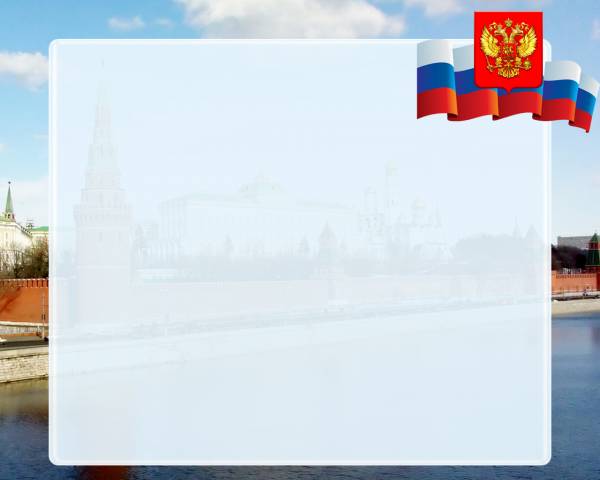 Этапы реализации проекта

 1этап-подготовительный
- подобрать иллюстрации, картины, аудиозаписи по темам занятий;- подобрать детскую литературу по тематике проекта;- подобрать образцы русских народных промыслов;- подготовить материал для изобразительной деятельности;
- Составить перспективный план.
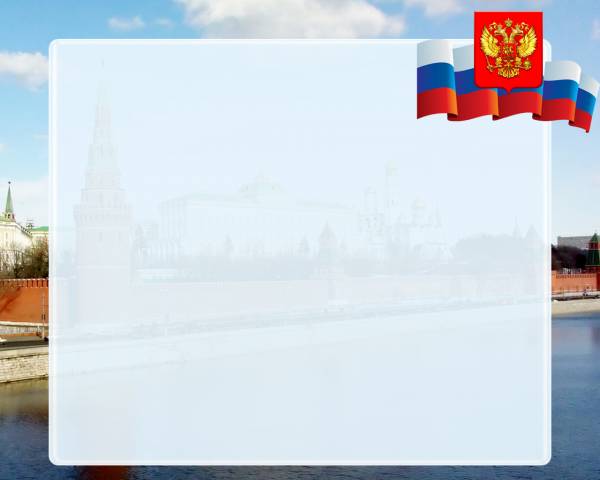 2этап
 Оформление развивающей среды;
 Провести занятия познавательного цикла по ознакомлению с окружающим;
 Экскурсии к памятнику;
 Концерт «Этот день Победы» для пенсионеров Дома милосердия (п. Шайгино);
 Организовать творческую деятельность детей: игры, рисование, аппликация и т.д.;
 Привлечь детей и родителей к сбору материала для оформления выставки: «Символика России и родного края».
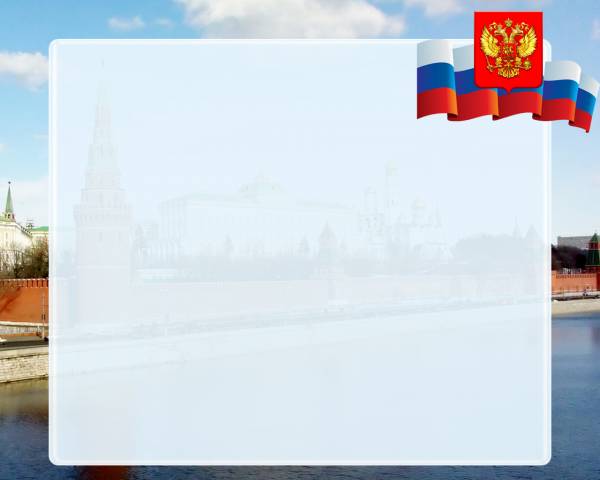 3 этап
Реализация проекта
Занятия познавательного цикла по 
        ознакомлению с окружающим:Тема 1. «Наша страна Россия»Программное содержание: формировать в воображении детей образ Родины, представление о России как о родной стране, воспитывать патриотические чувства.Оборудование и материалы: глобус, презентация.
        Тема 2. «Главный город нашей страны»Программное содержание: уточнить и систематизировать знания детей о столице России, формировать представление о Москве как 
        о главном городе нашей страны, воспитывать гражданско-патриотические чувства.Оборудование и материалы: Презентация.
        Тема 3. «История Московского Кремля»Программное содержание: познакомить детей с историей возникновения Московского Кремля, побуждать детей восхищаться его красотой, воспитывать патриотические чувства. 
Оборудование и материалы: Презентация.
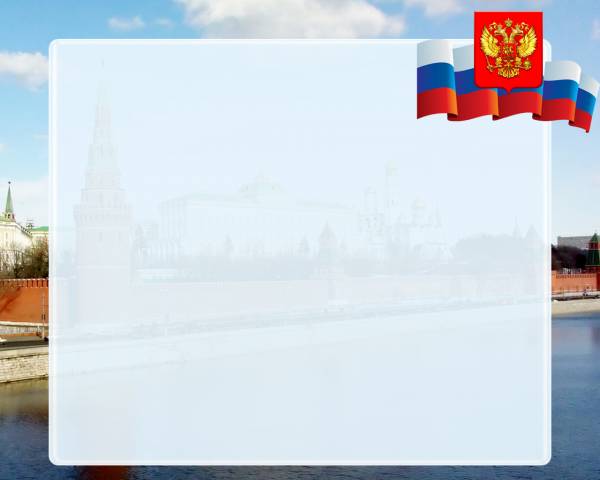 Тема 4 . «Русская народная игрушка»Программное содержание: расширять и закреплять представления детей о русских народных промыслах, побуждать детей восхищаться народными умельцами и предметами их творчества.Обогатить словарь детей словами: хохлома; филимоновская, дымковская игрушки.Оборудование и материалы: предметы русских народных промыслов, презентация.
Тема 5. «9 мая - праздник памяти и славы»
Программное  содержание: воспитание уважения к защитникам Родины на основе ярких впечатлений, конкретных исторических фактов доступных детям и вызывающих у них сильные эмоции, гордость за свой народ, любовь к родине.
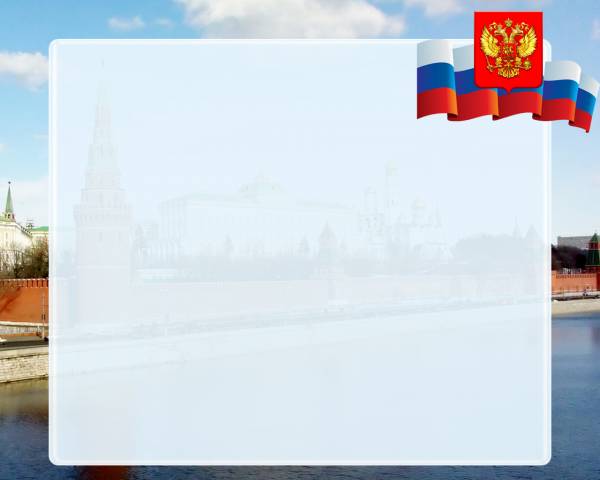 2. Изобразительная деятельность
 детей: 
 Рисование на темы:
 -«Праздничный салют»- «Иллюстрации народных сказок».  
       
Декоративное рисование:- «Русская матрёшка»;- «Дымково» - роспись глиняных дымковских игрушек.
Лепка:- «Моё любимое животное»;- «Дымковские игрушки»;- «В гостях у сказки».
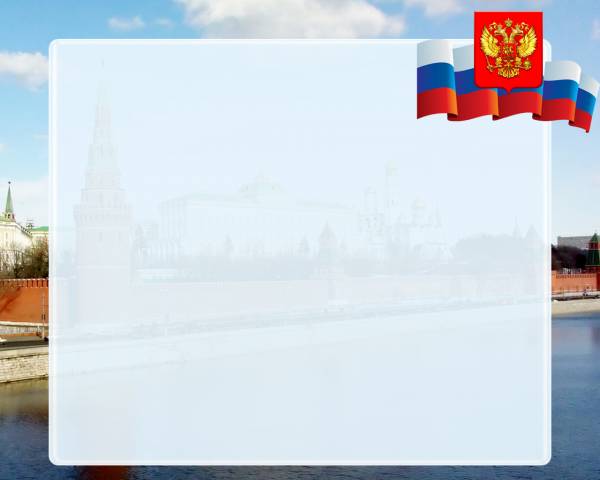 3. Игровая деятельность детей:   
Дидактические игры:- «Узнай наш флаг (герб)»;- «С какого дерева листок»;- «Чей хвост, чья голова»;   
 Подвижные игры:- «Гуси лебеди»;- «Горелки»;- «Заря-заряница»; - «Краски»;- «Пятнашки».
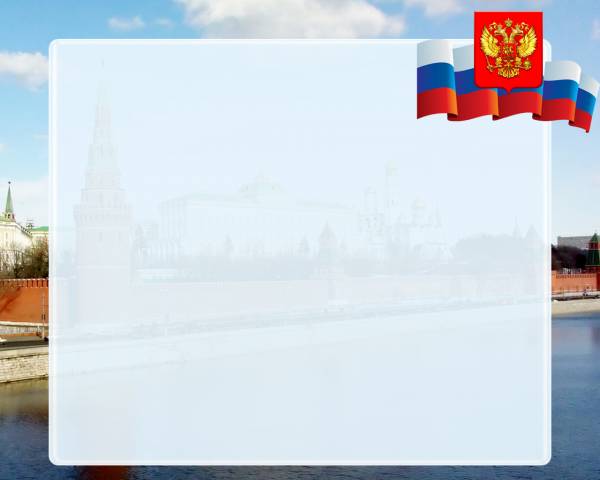 4. Чтение художественной литературы:Сказки народов России:- «Зилян» - татарская народная сказка;- «По щучьему веленью» - русская народная сказка;- «Язык змей» - марийская народная сказка;- «Девушка на луне» - чувашская народная сказка;- «Красавица берёза» - удмуртская народная сказка;- «Бедняк, волк и лиса» - осетинская народная сказка;Рассказы, повести:- А. Ишимова «История России в рассказах для детей» (отдельные главы);- Н. Носов «Метро».Стихи о России, Москве, Родине:- П. Воронько «Лучше нет родного края»;- С. Михалков «Кремлёвские звёзды»;- «Россия»
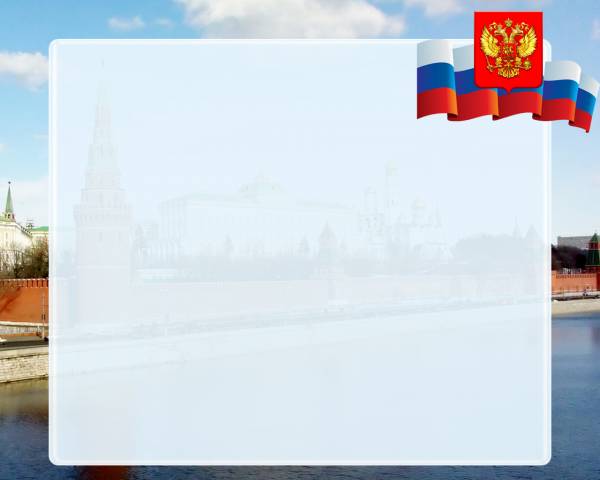 5.Беседы с детьми:
 «Страна, в которой мы живём», 
«Почему наш флаг называют триколором?»;
«Что обозначает наш герб?»
6. Участие родителей в реализации проекта:
анкетирование родителей;
оформления выставки:
 «Символика России и родного края»;
- привлечение родителей с детьми на парад 9 мая, участие в концерте «Этот день Победы» в доме милосердия (п.Шайгино).
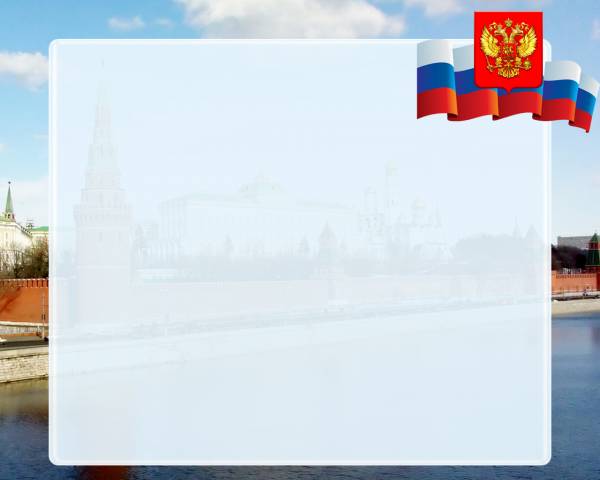 4 этап
-анализ деятельности по реализации проекта;

-диагностика эффективности образовательной  работы ;

Развлечение 
«Мы живем в России»
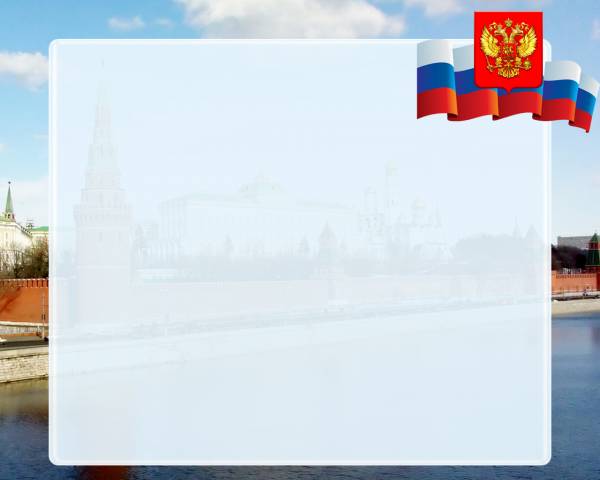 Продукт проектной деятельности
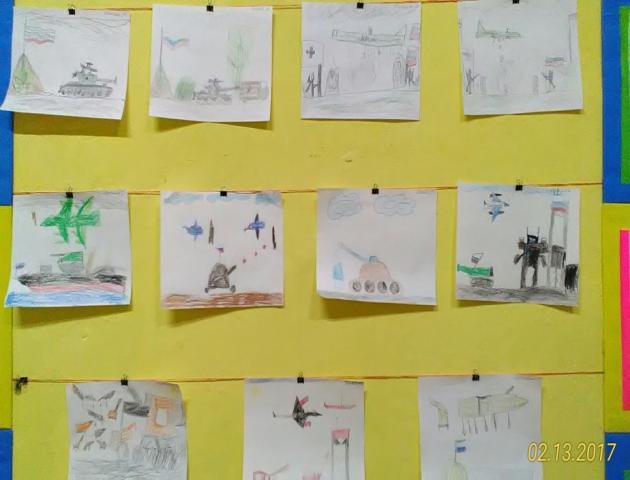 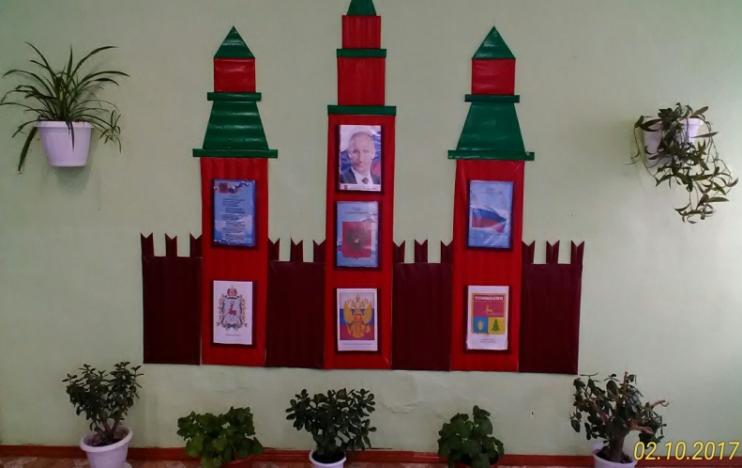 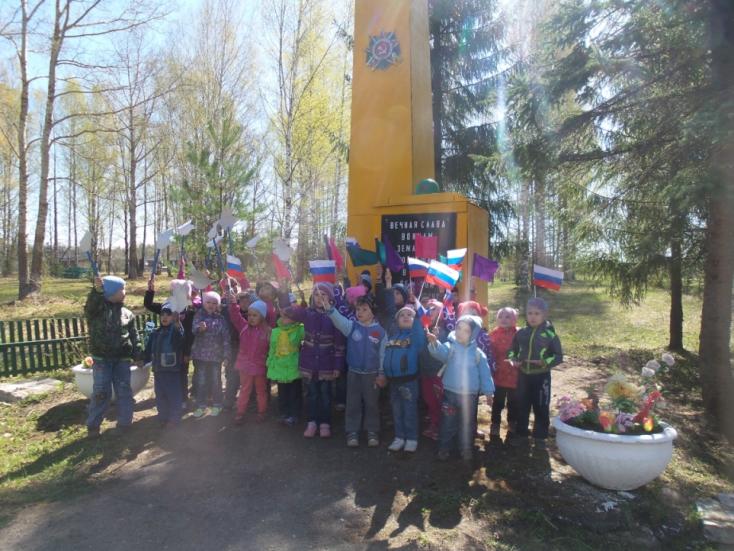 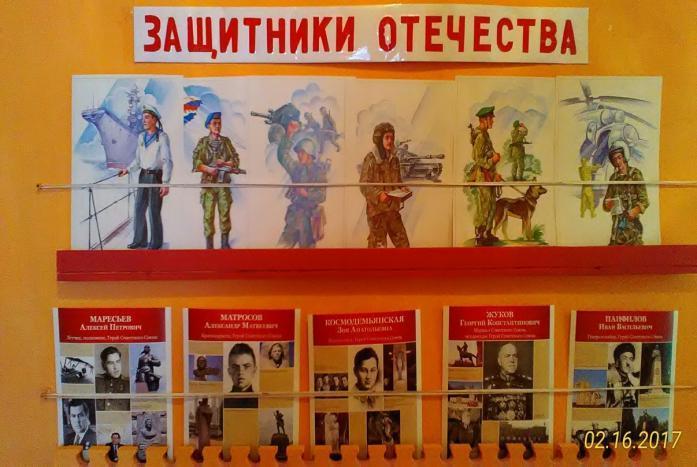 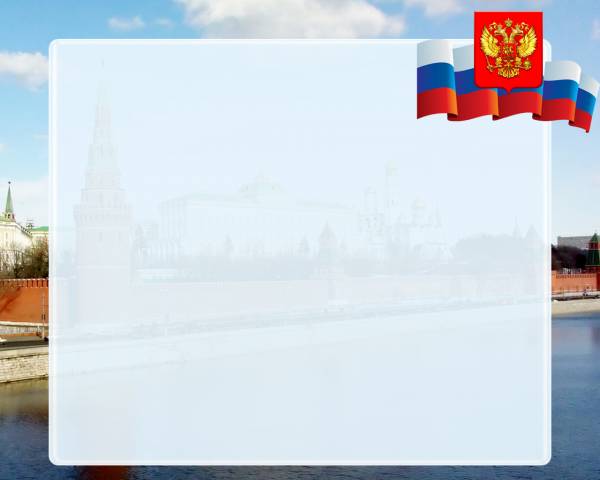 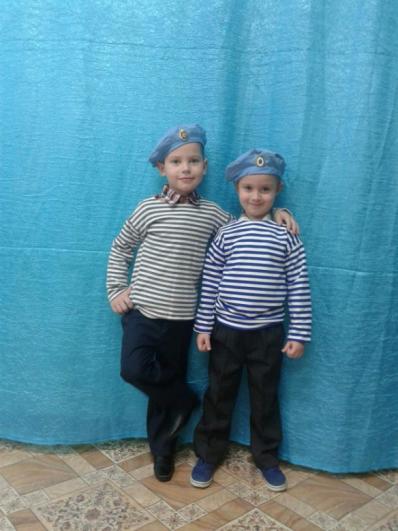 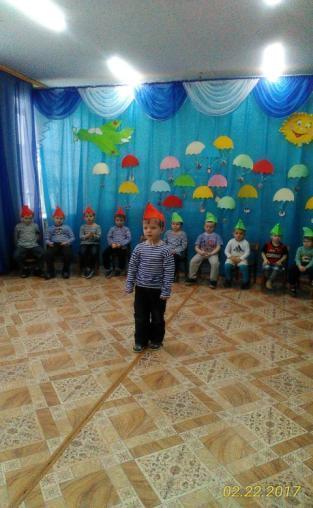 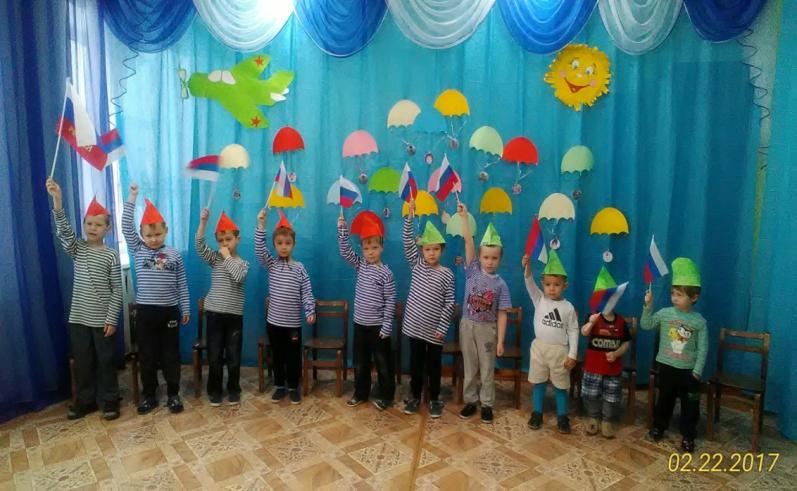 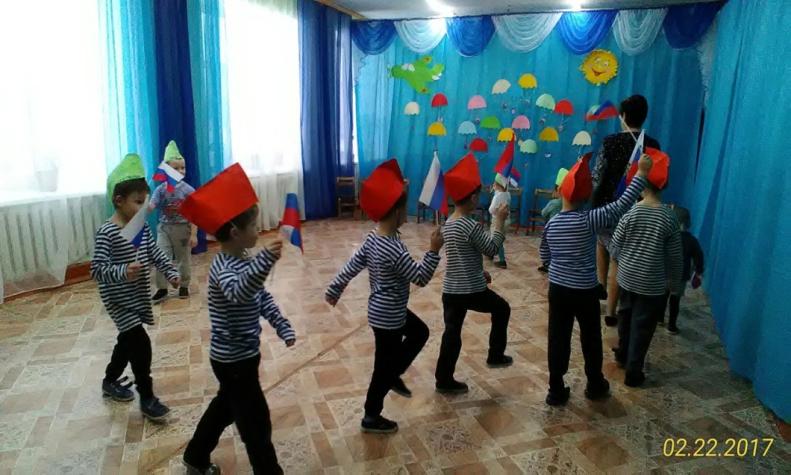 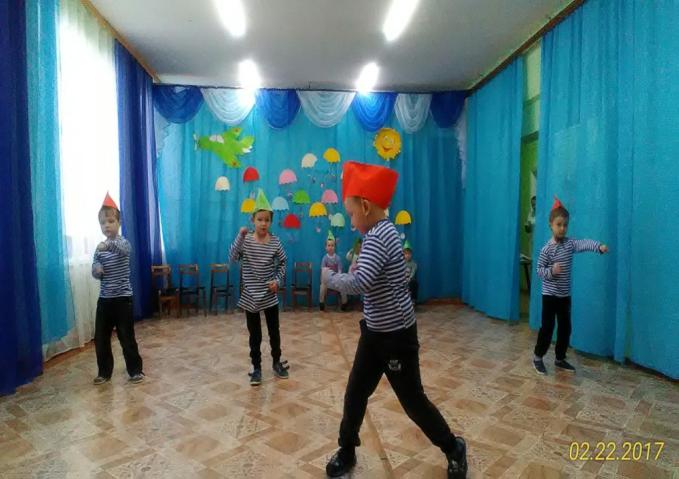 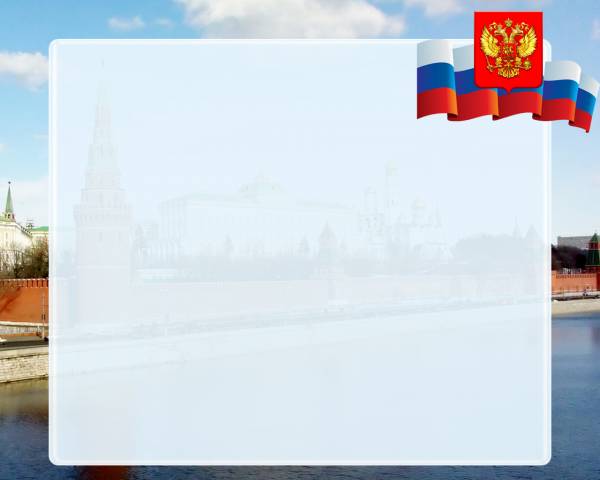 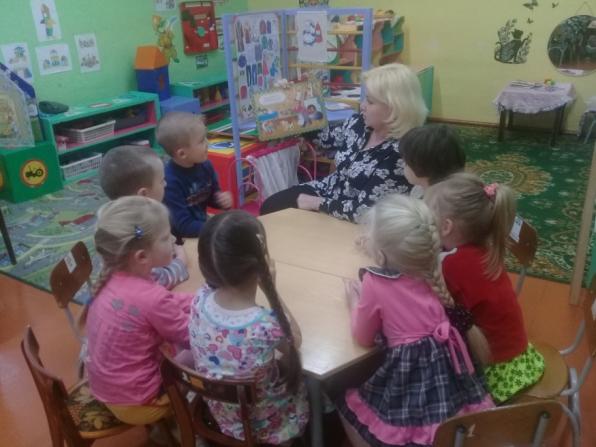 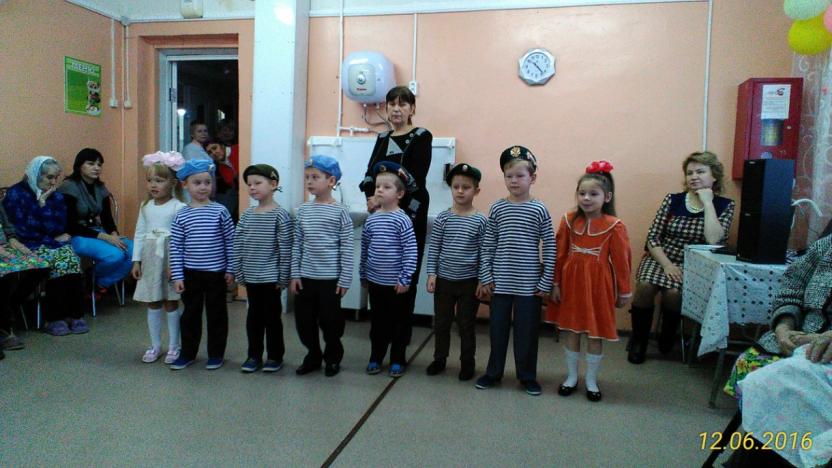 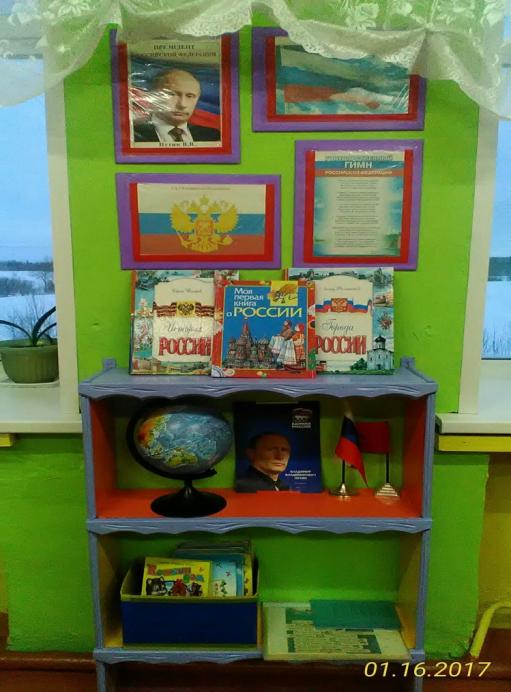 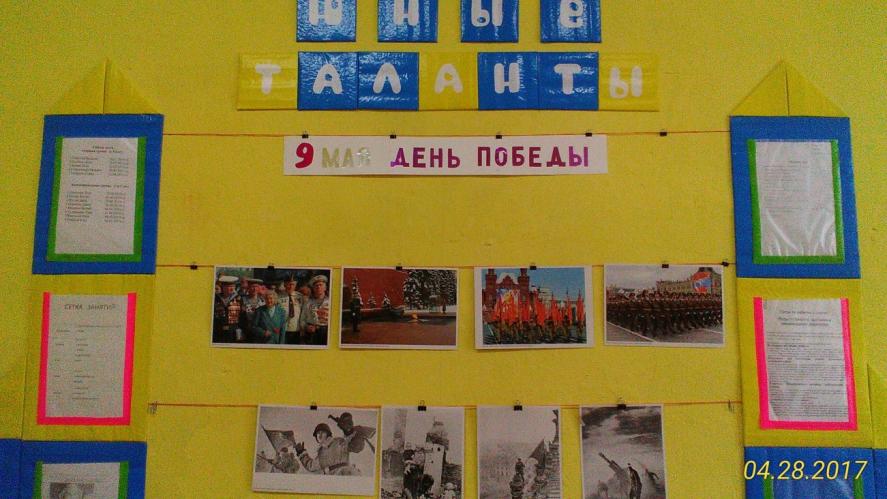 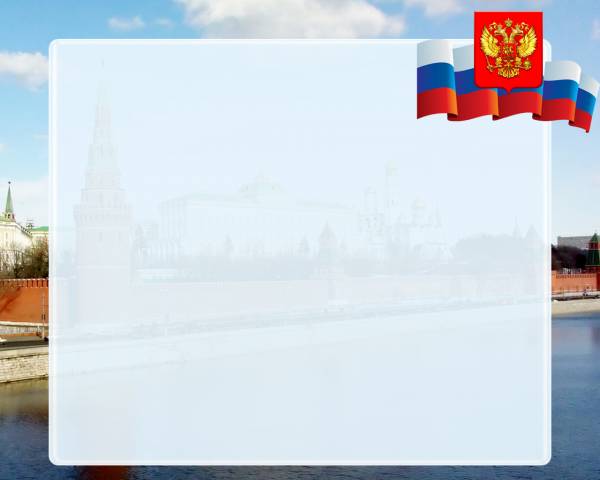 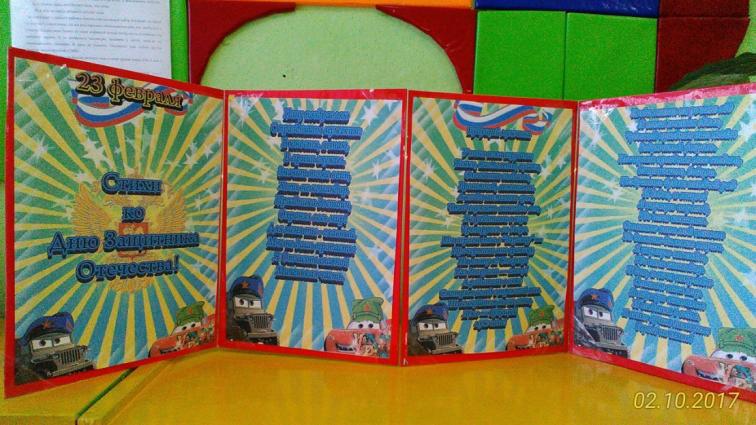 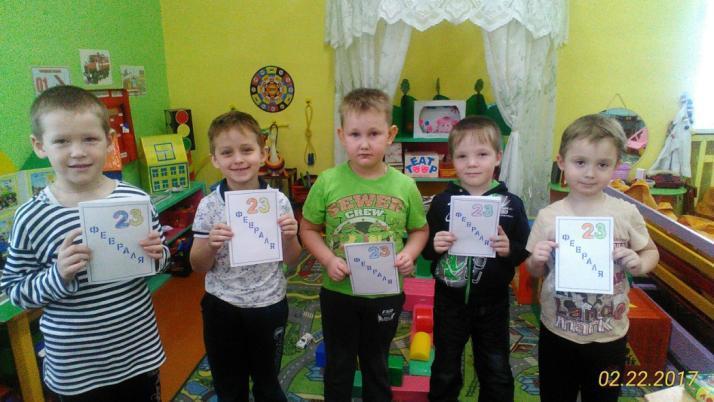 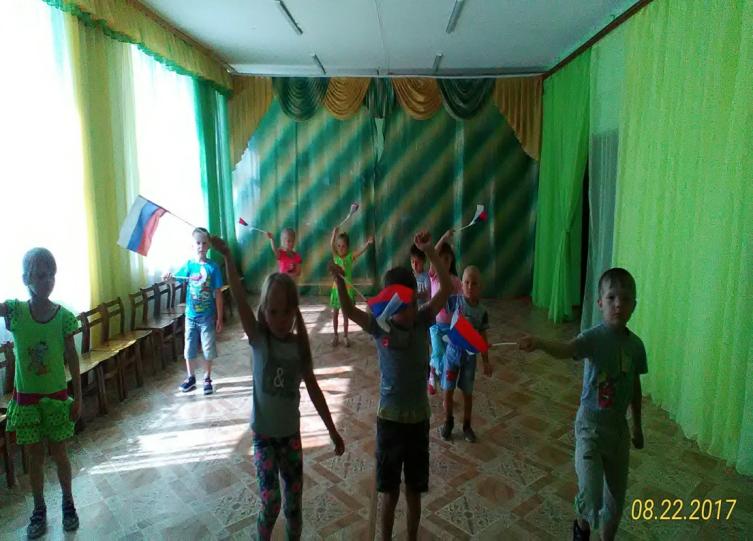 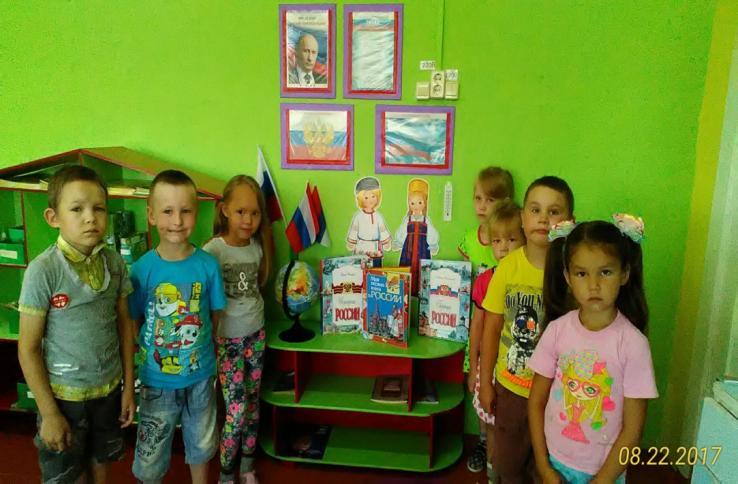 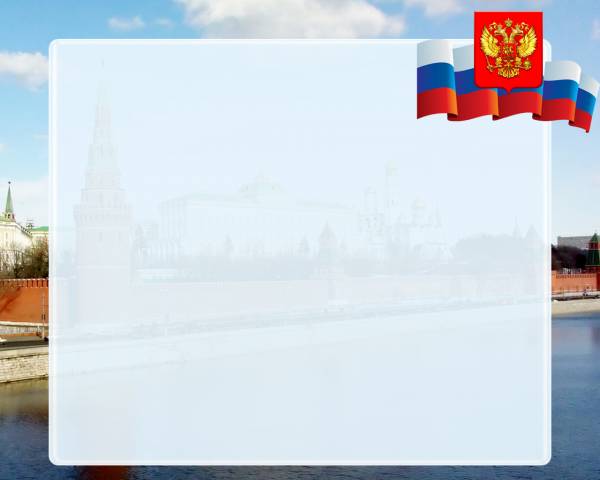 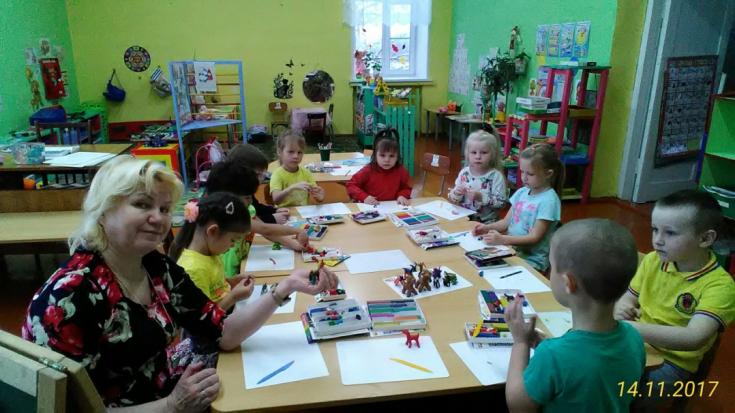 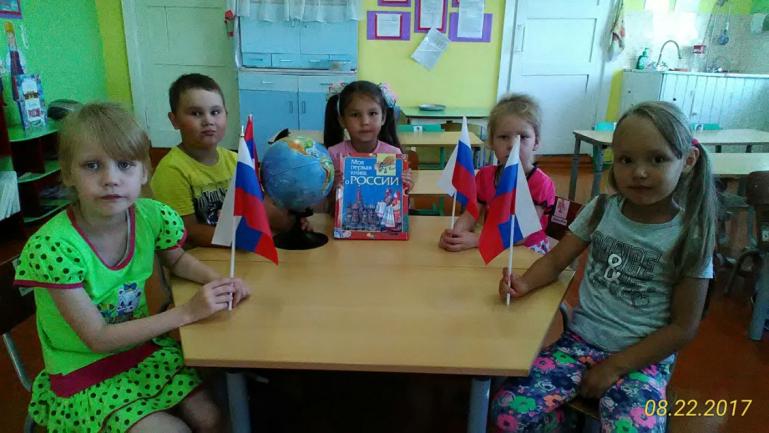 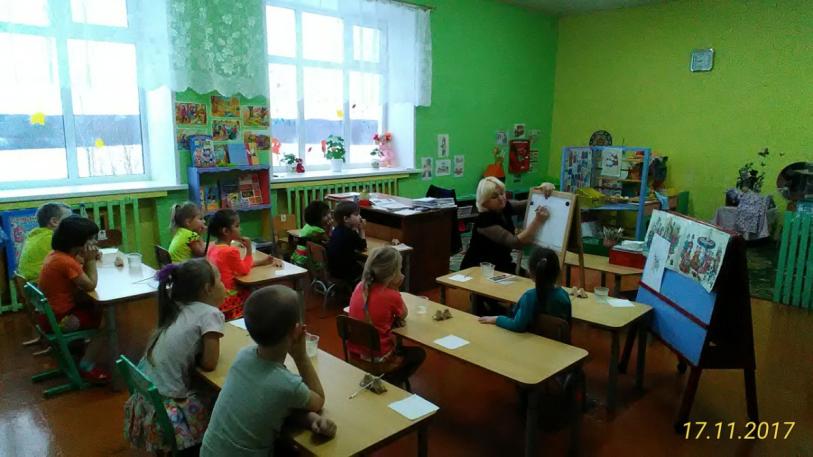 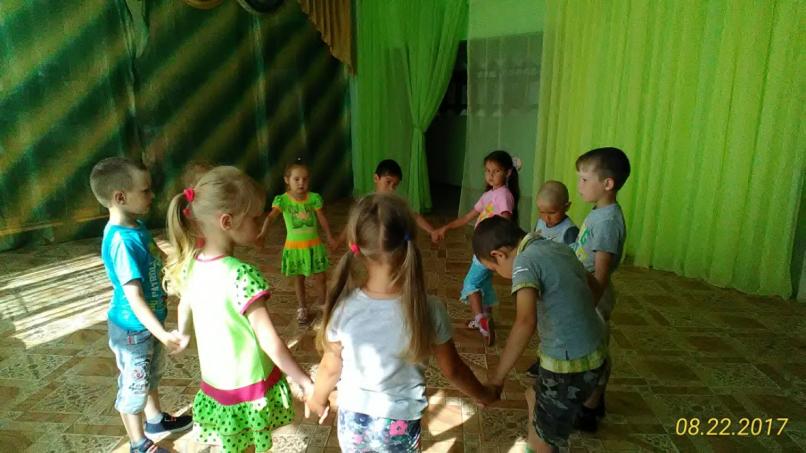 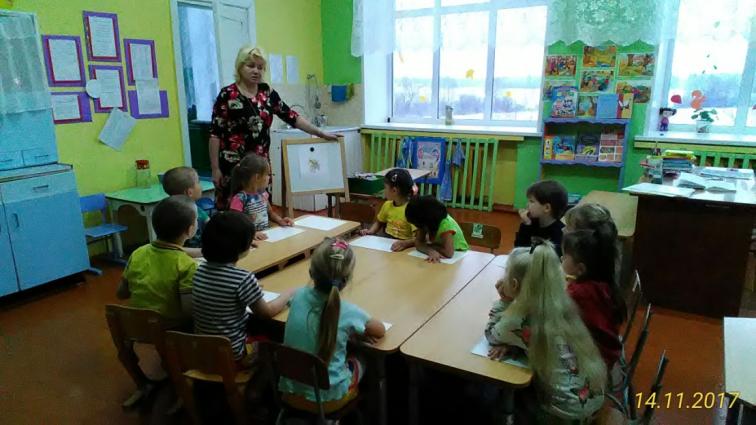 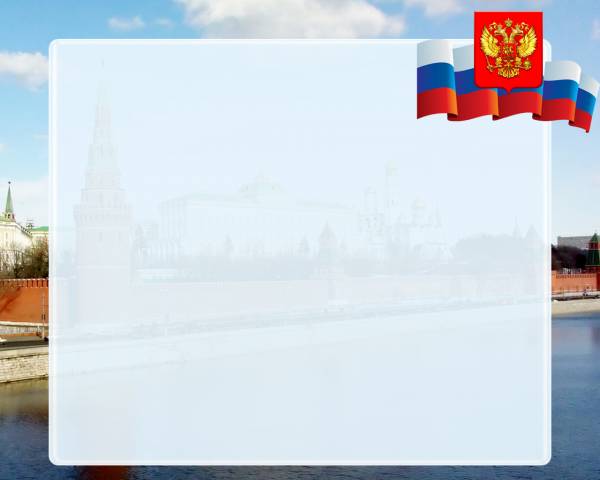 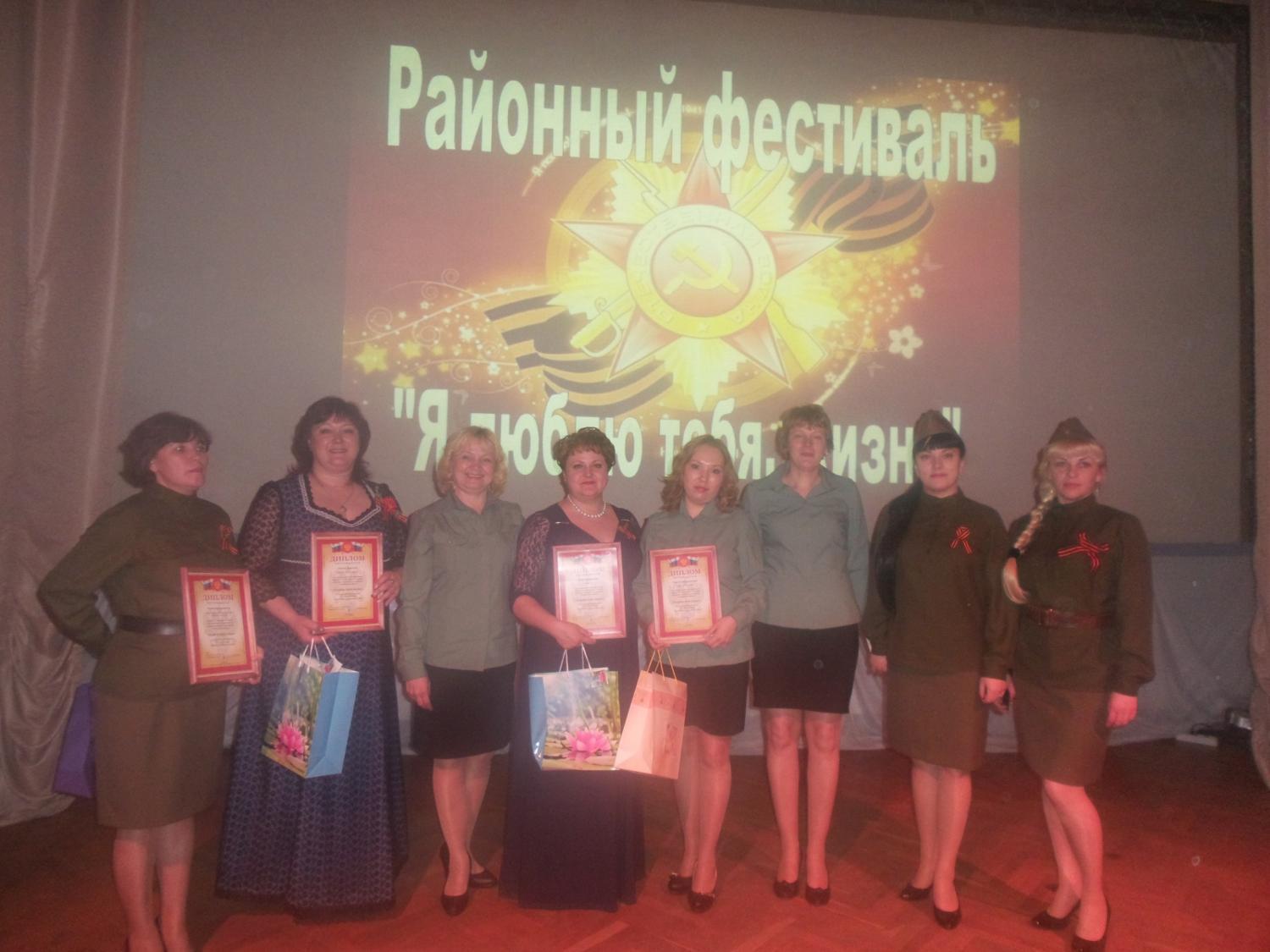 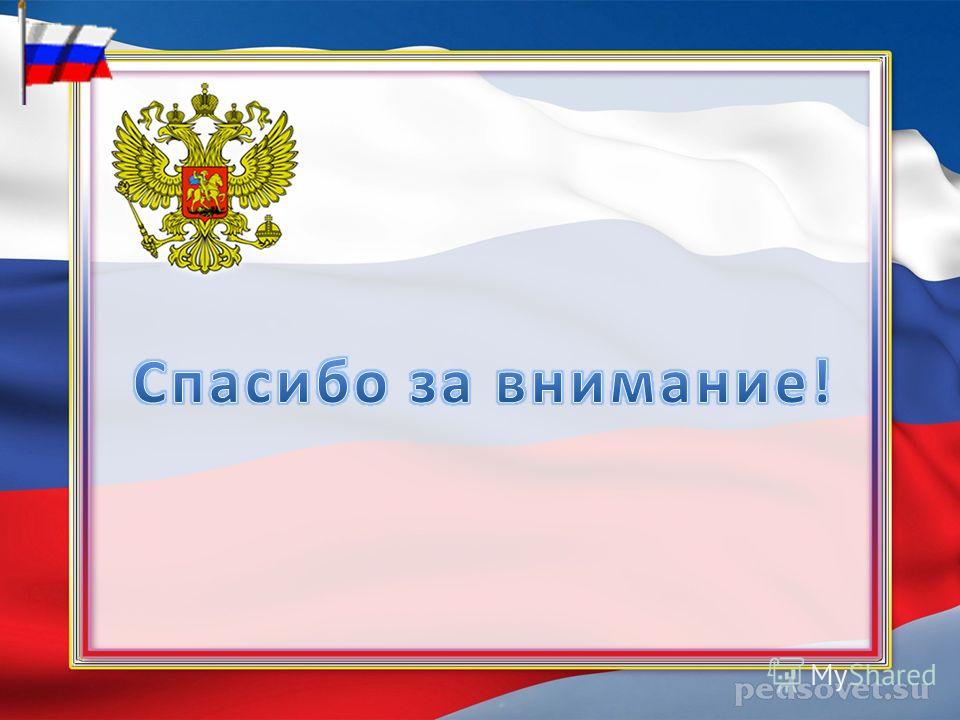